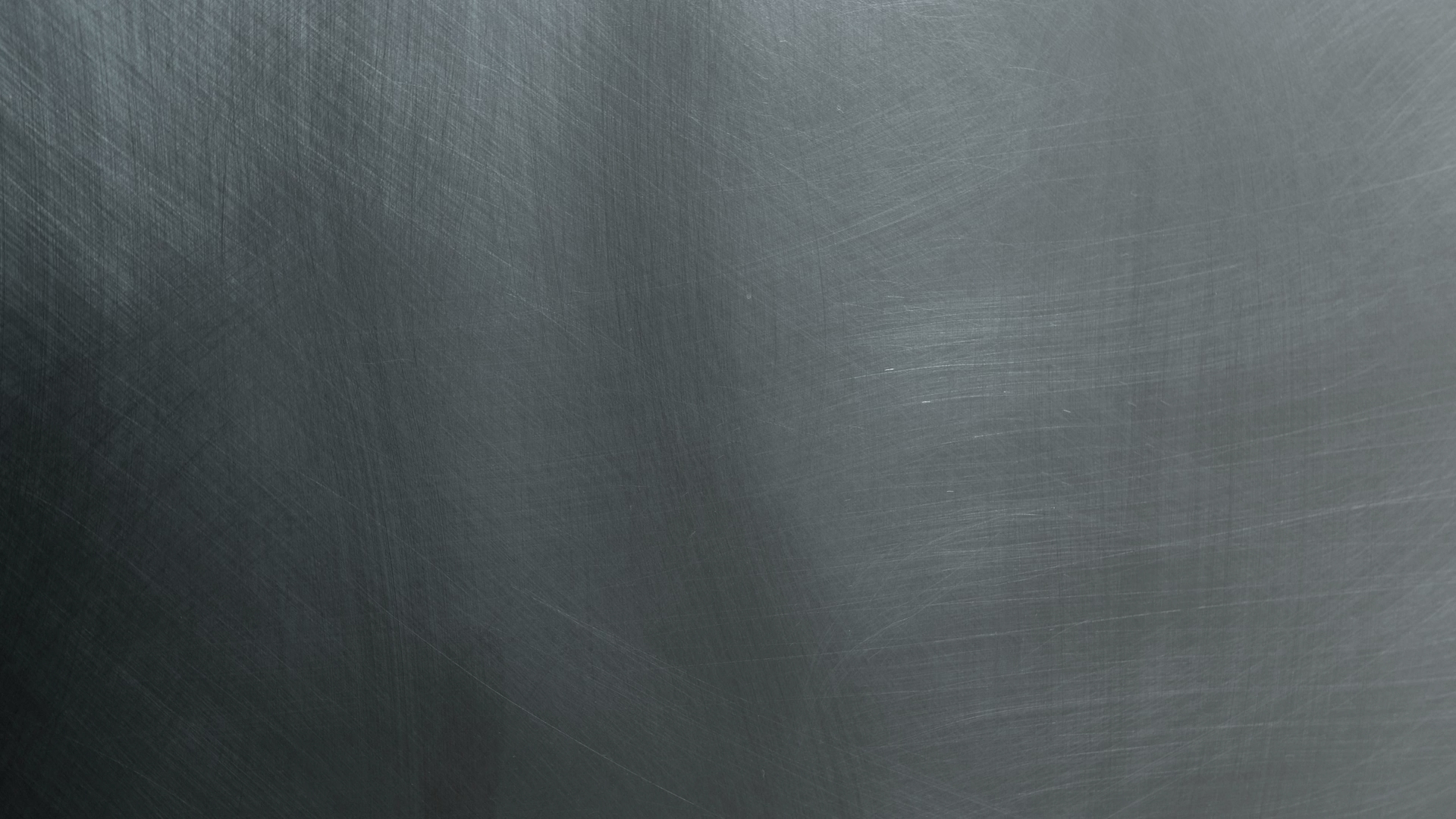 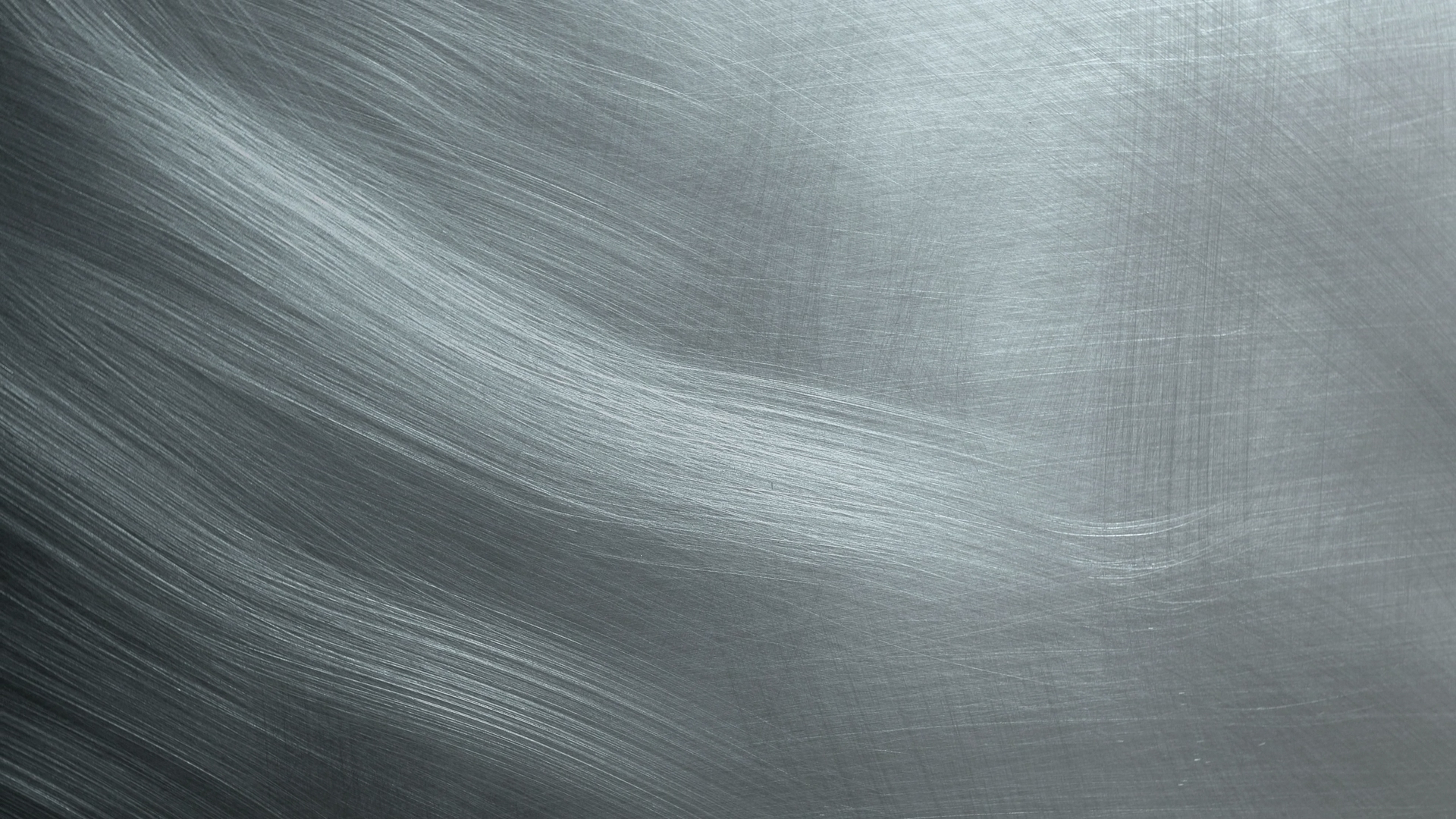 Automation Platinum Demo

Process and task mining
Introduction and overview
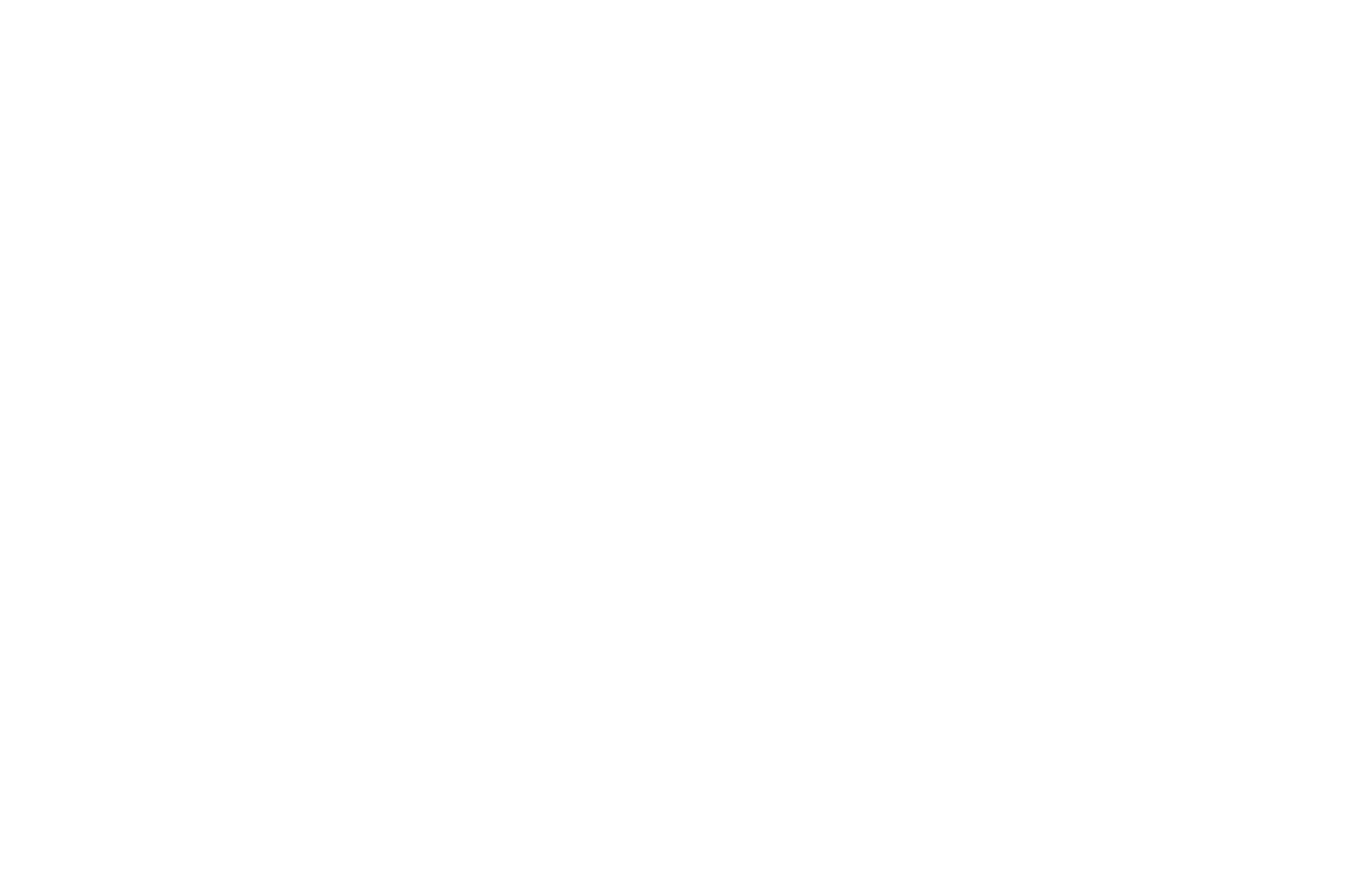 REMOVE THIS SLIDE BEFORE PRESENTING TO CUSTOMERS
Demo overview
IBM TechZone-provided environment
Process mining server
Process mining
Taskmining
Simulation
Linux VM
© 2022 IBM Corporation
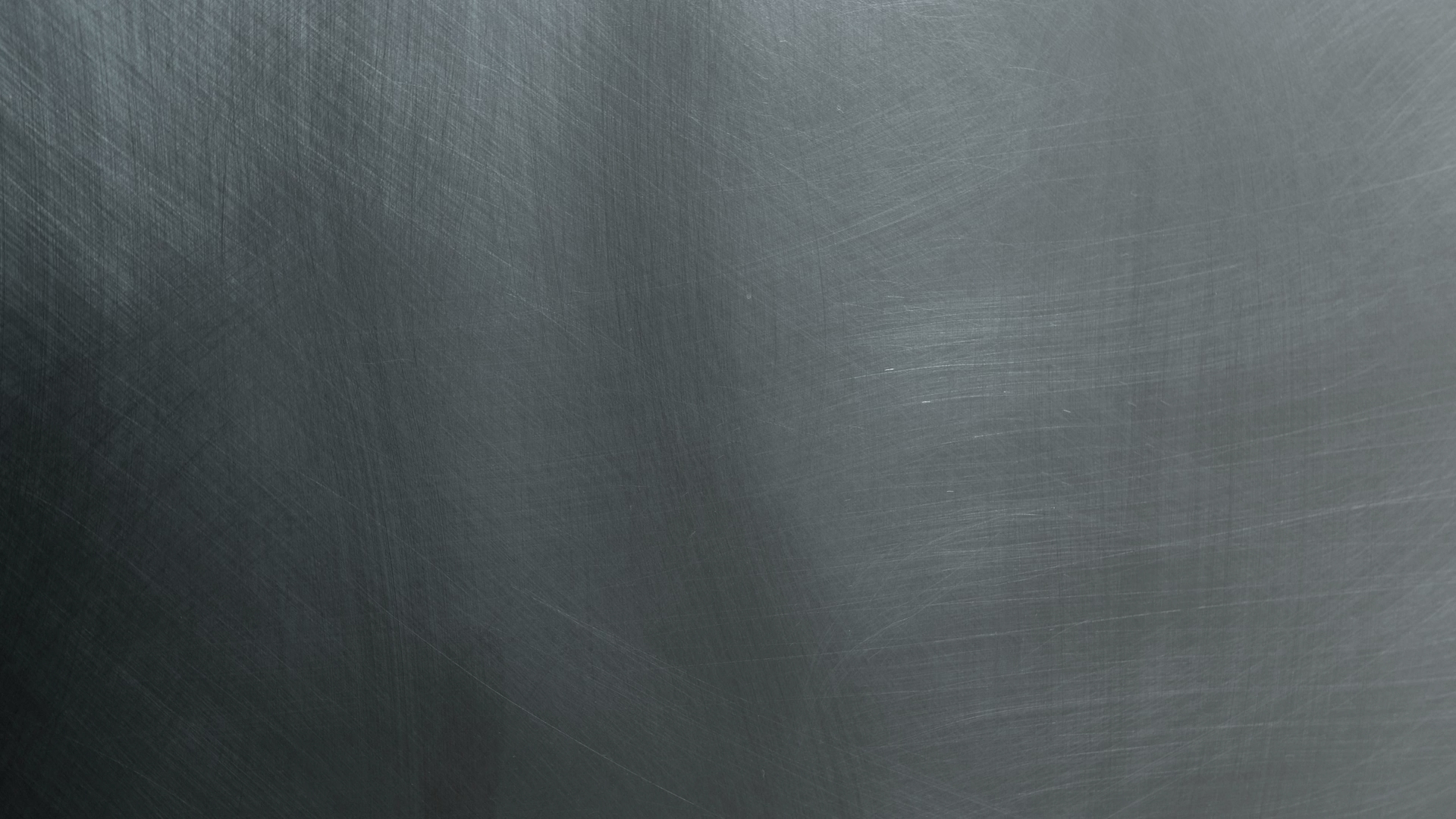 Demo overview
Scenario
Focus Bank has a regulatory requirement to complete account closure requests within 14 days. The bank isn’t meeting the 14-day requirement and doesn’t know the reason for the delay.
Using log files from its business applications, process mining provides the bank with an end-to-end view and analysis of the account closure process.
The bank identifies a ‘Back Office Closure’ task that was causing them to miss their regulatory requirement. They use task mining to get detailed task analysis at the desktop level.
The bank uses simulation to predict the impact of automating the ‘Back Office Closure’ task. With this automation, they are now able to complete the account closure process in 12 days.
Cloud Pak capabilities in the demo
Process mining
Task mining
© 2022 IBM Corporation
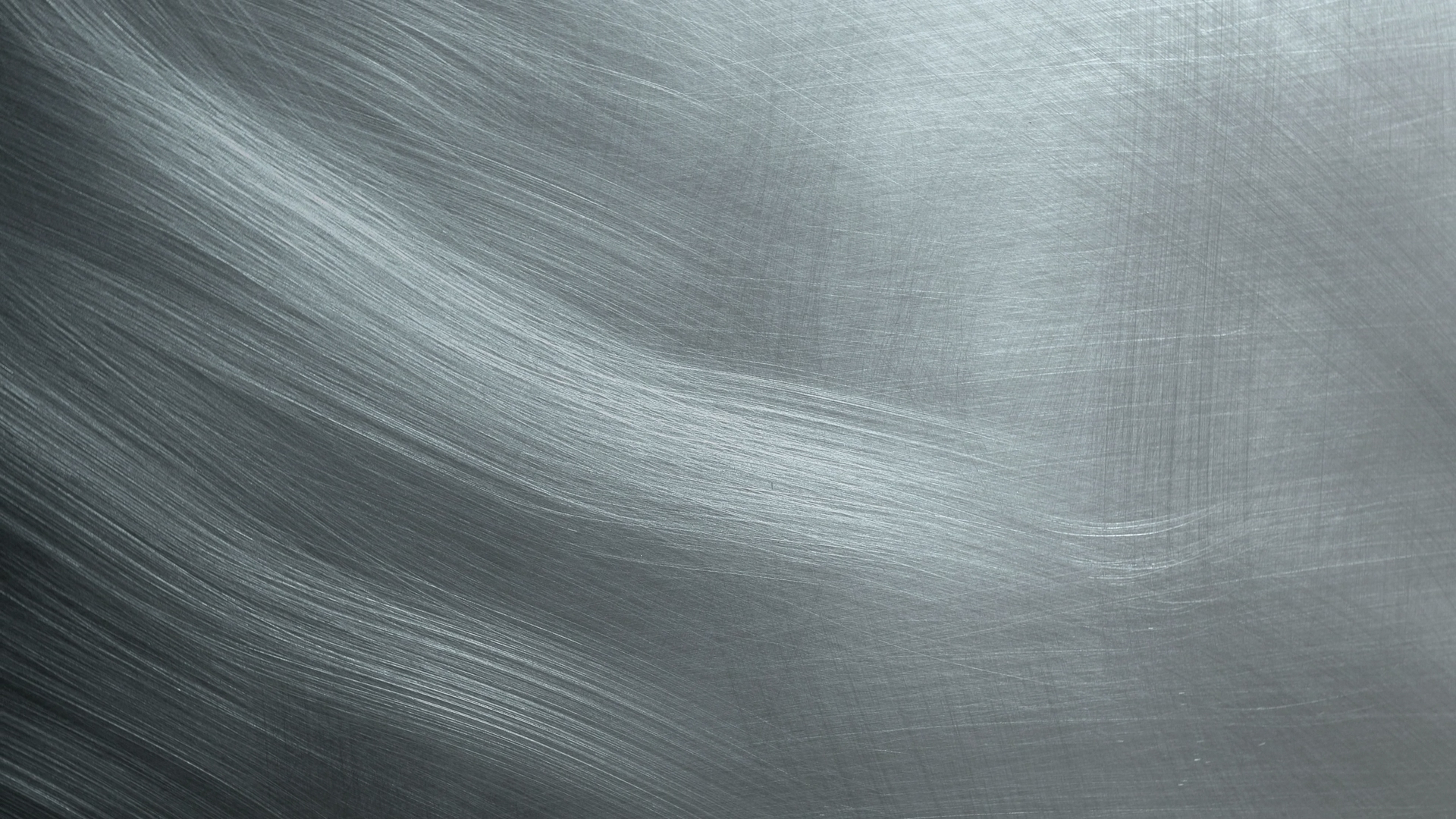 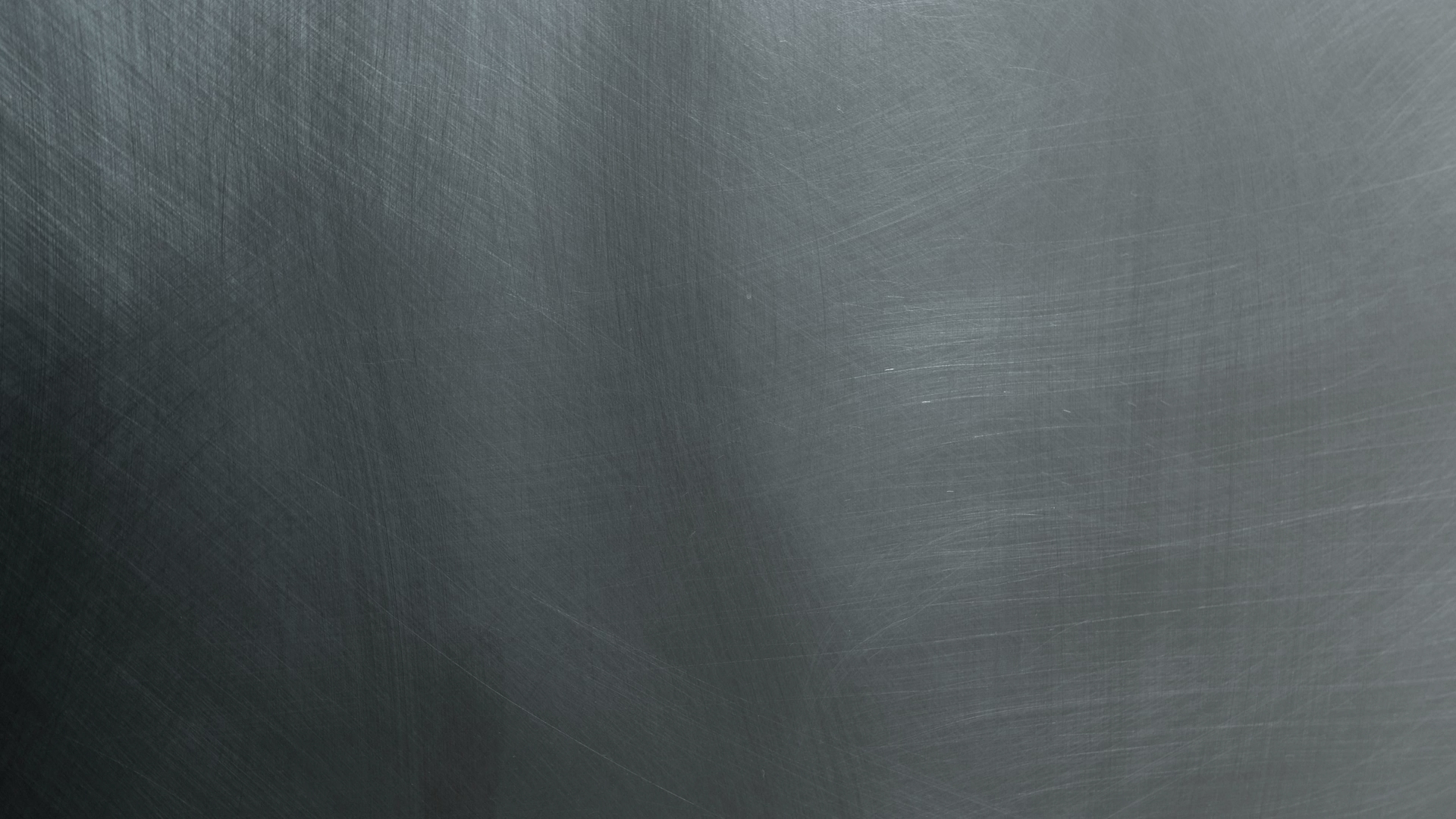 Demo flow
Process analysis
Task analysis
Simulation
Task mining is used to record and analyze user interactions at the desktop level
Simulation is used to predict the benefits of making changes to the process
The discovered process is compared to a reference model and analyzed for non-conformance
Process visualization
Imported business data is used to create and visualize the end-to-end account closure process
© 2022 IBM Corporation
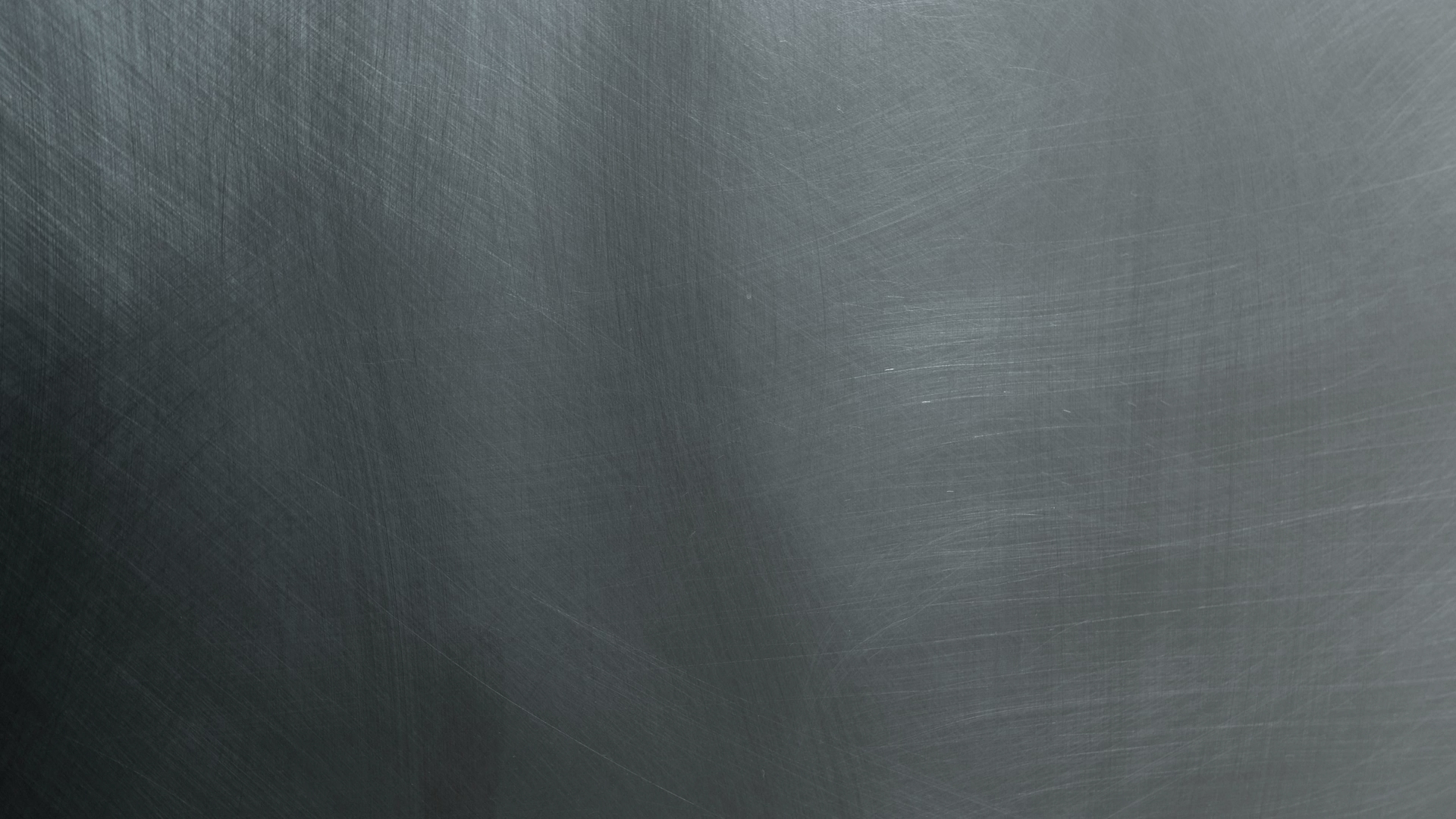 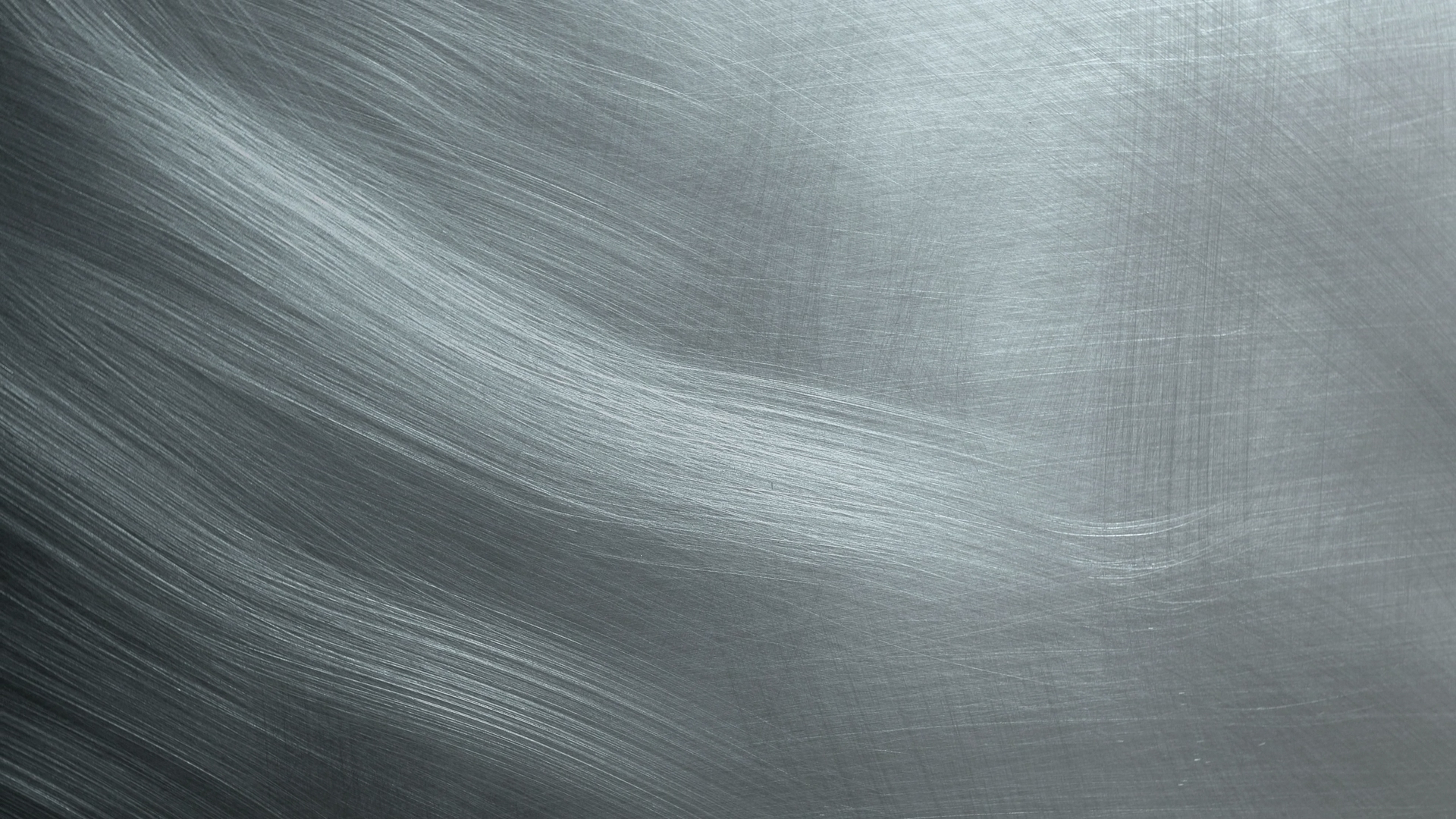 Demo components
Process mining server
Simulation
Process mining
Task mining
© 2022 IBM Corporation
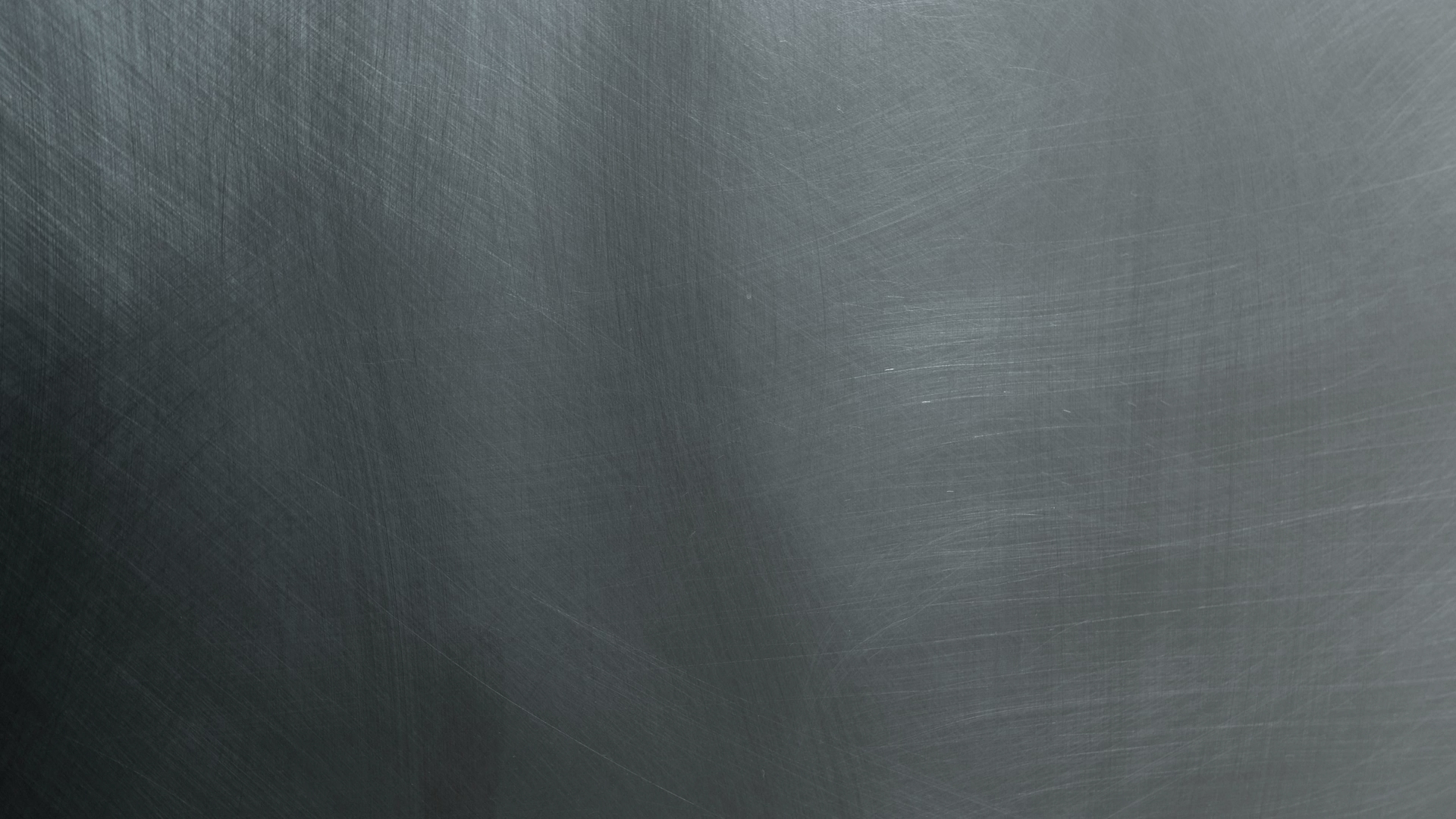 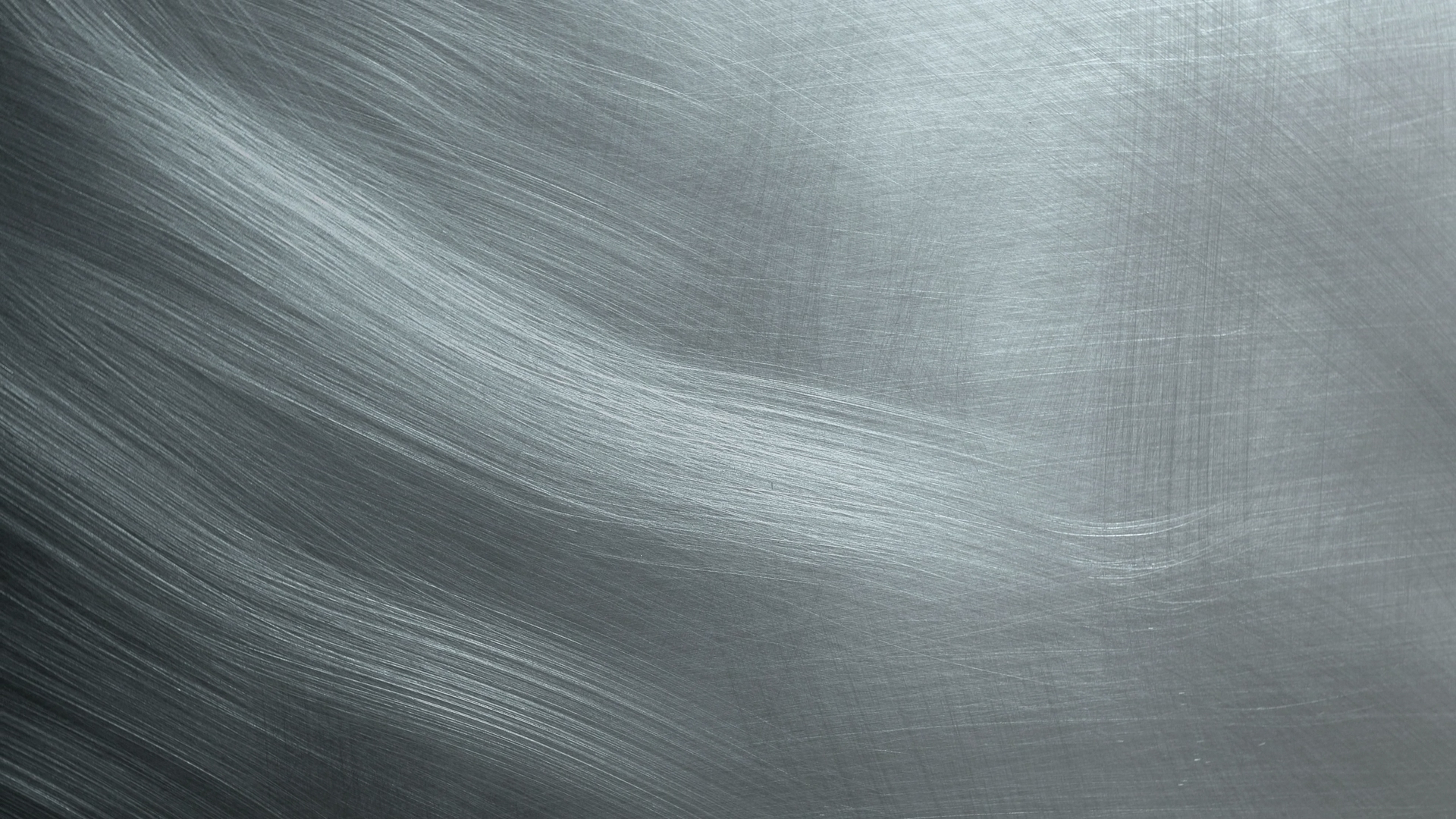 DEMO
Process and task mining
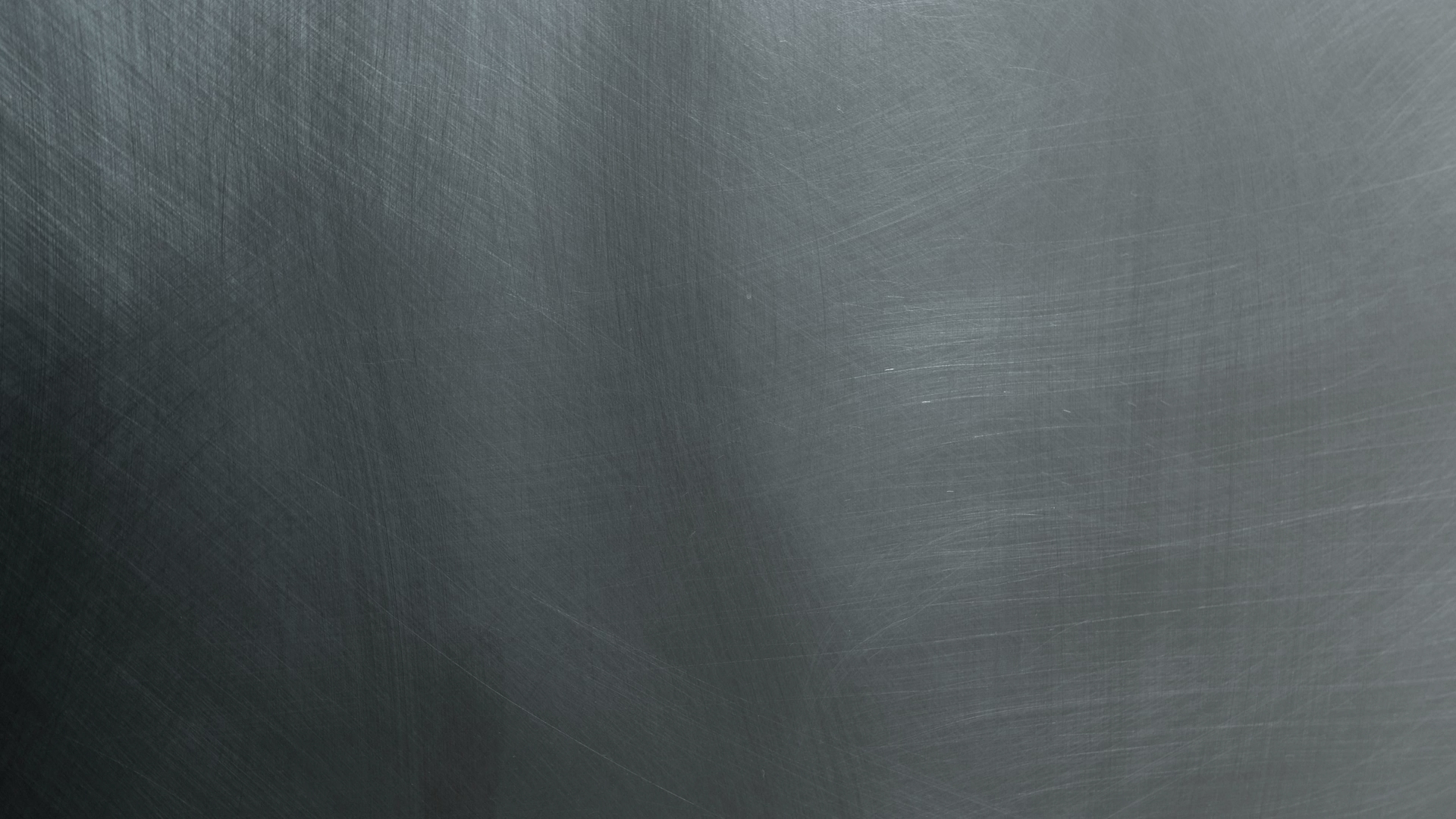 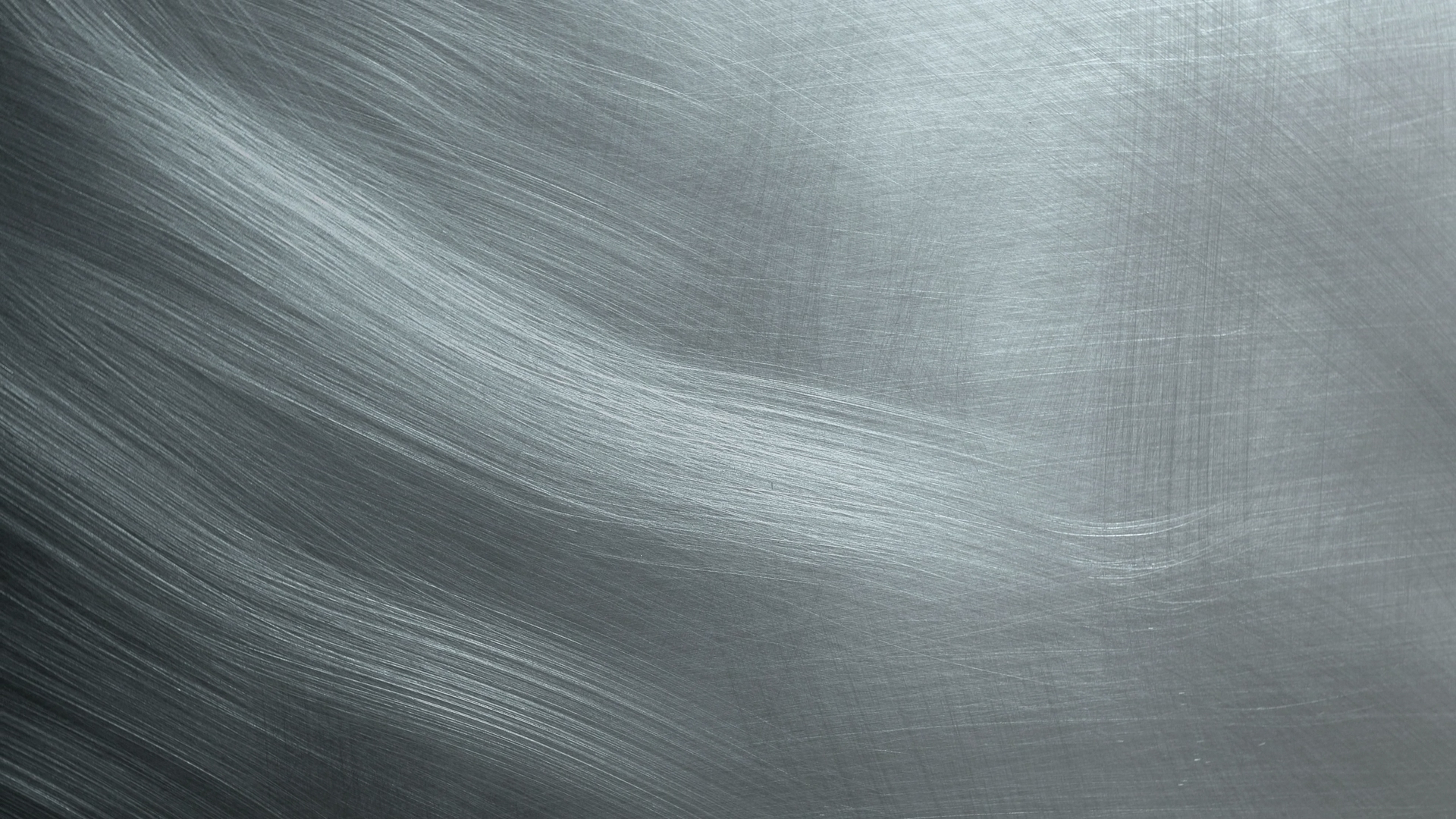 Key takeaways
Process and task mining demo
Process mining discovers and analyzes processes as they actually are, not as you think (and hope) they might be.
finds hidden deviations, bottlenecks, and inefficiencies in business processes
identifies the best candidates for automation
predicts the benefits of potential process changes
Task mining discovers bottlenecks and inefficiencies in desktop activities and exposes tasks that may benefit from Robotic Process Automation.
Combining process and task mining achieves a complete picture of your end-to-end process – including work done on the desktop.
Process mining pinpoints the specific tasks that will benefit the most from automation.
Process mining enables you to simulate and plan potential process improvements before making the investments.
© 2022 IBM Corporation
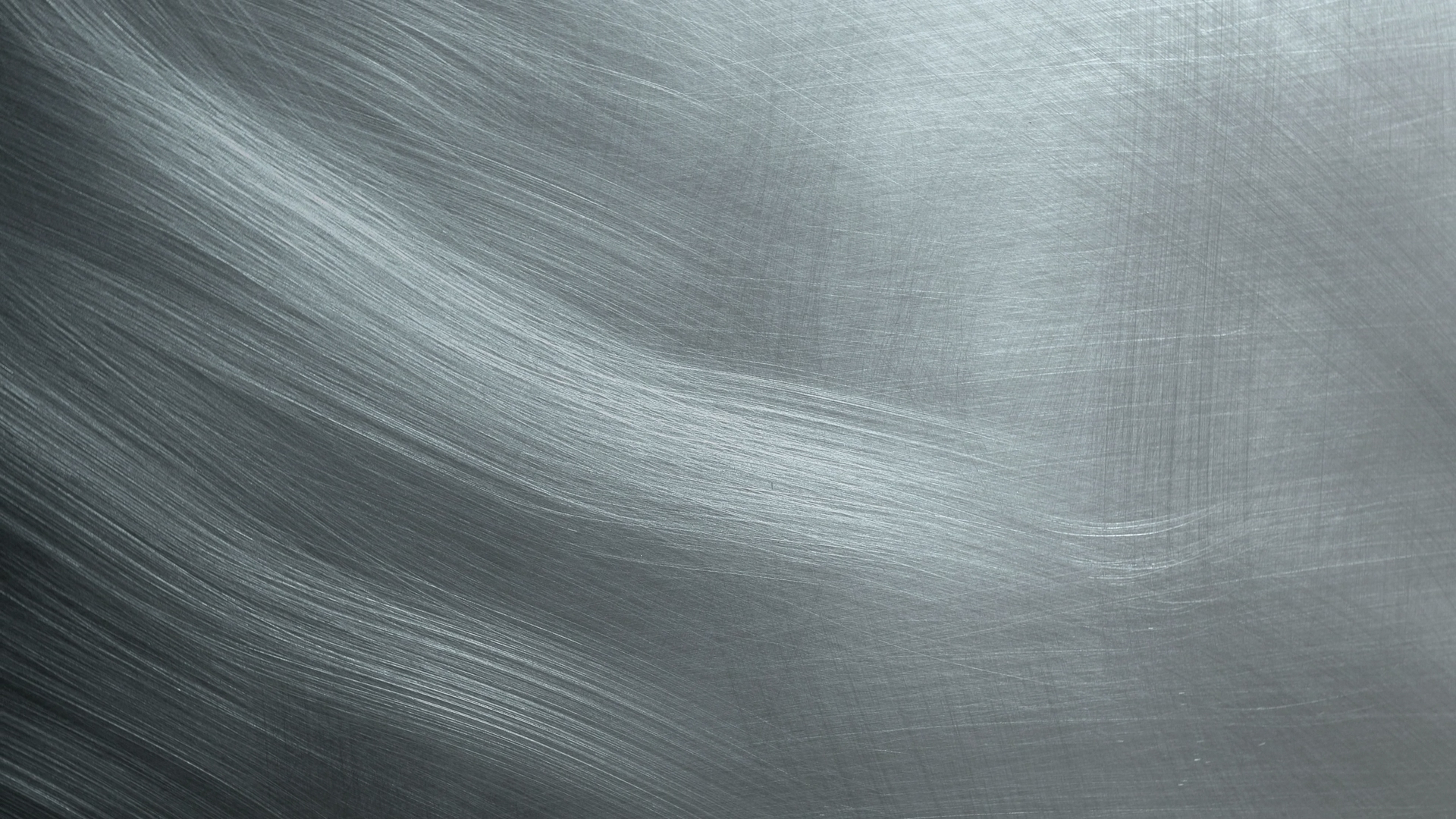 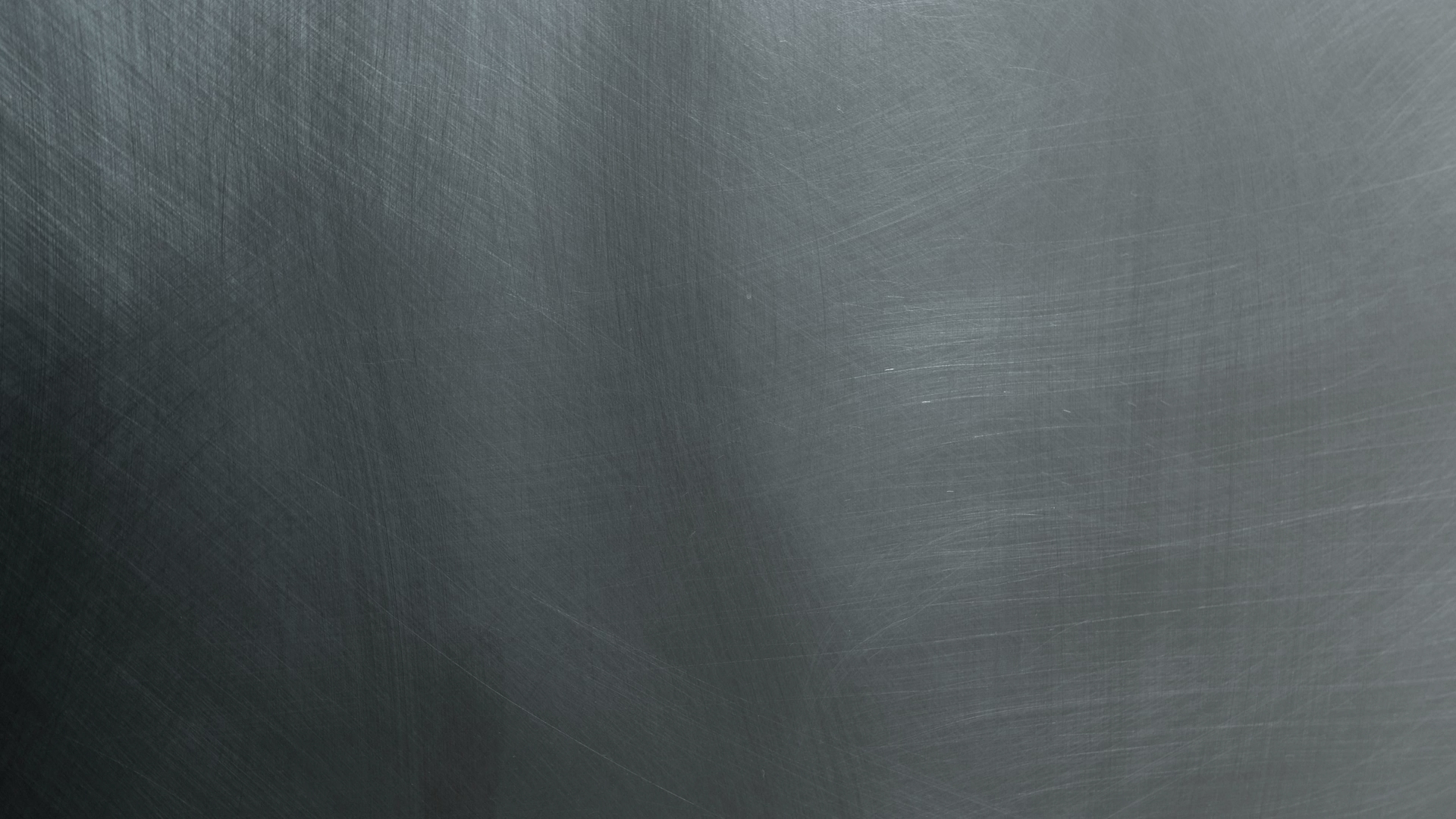 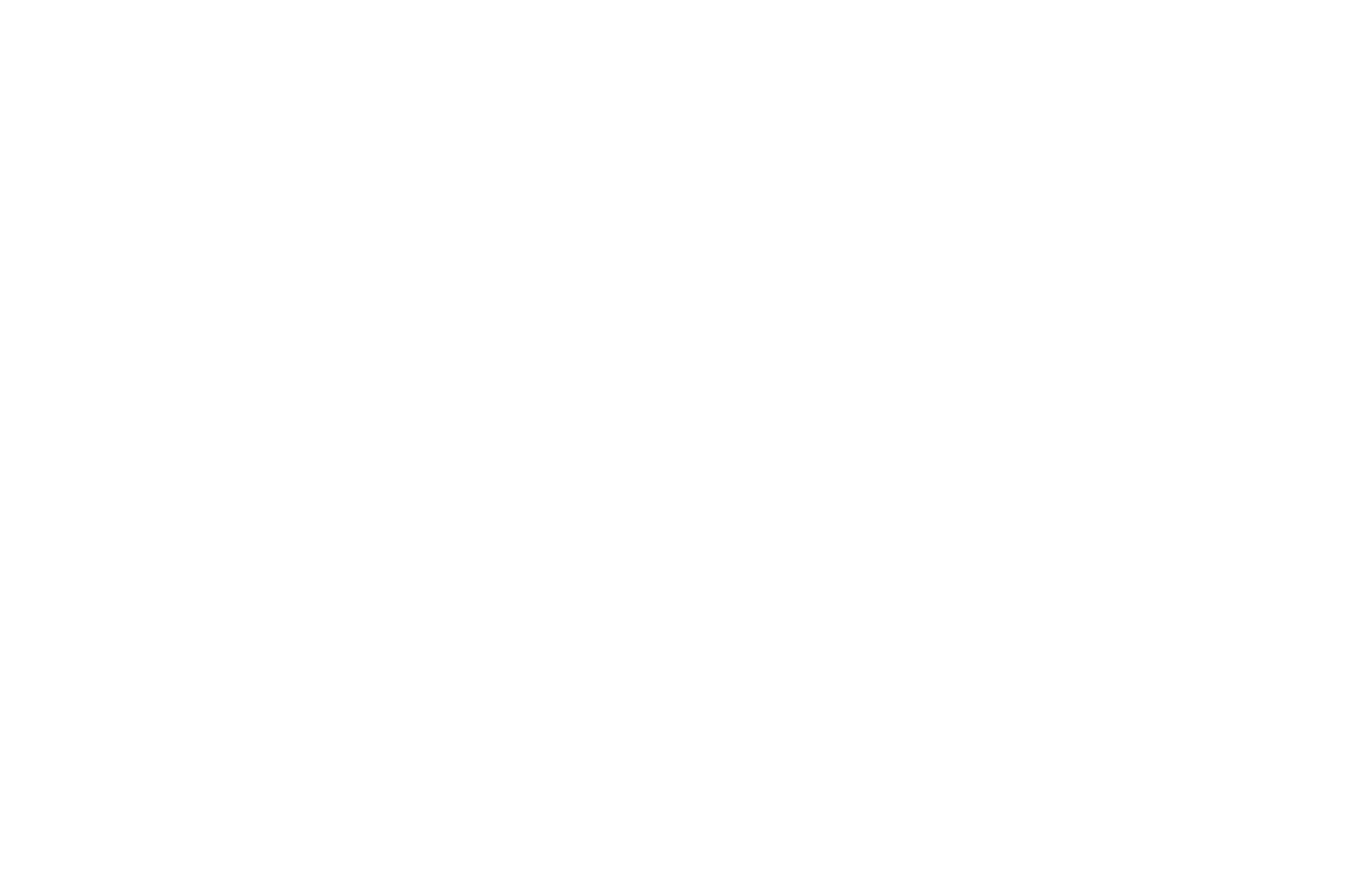 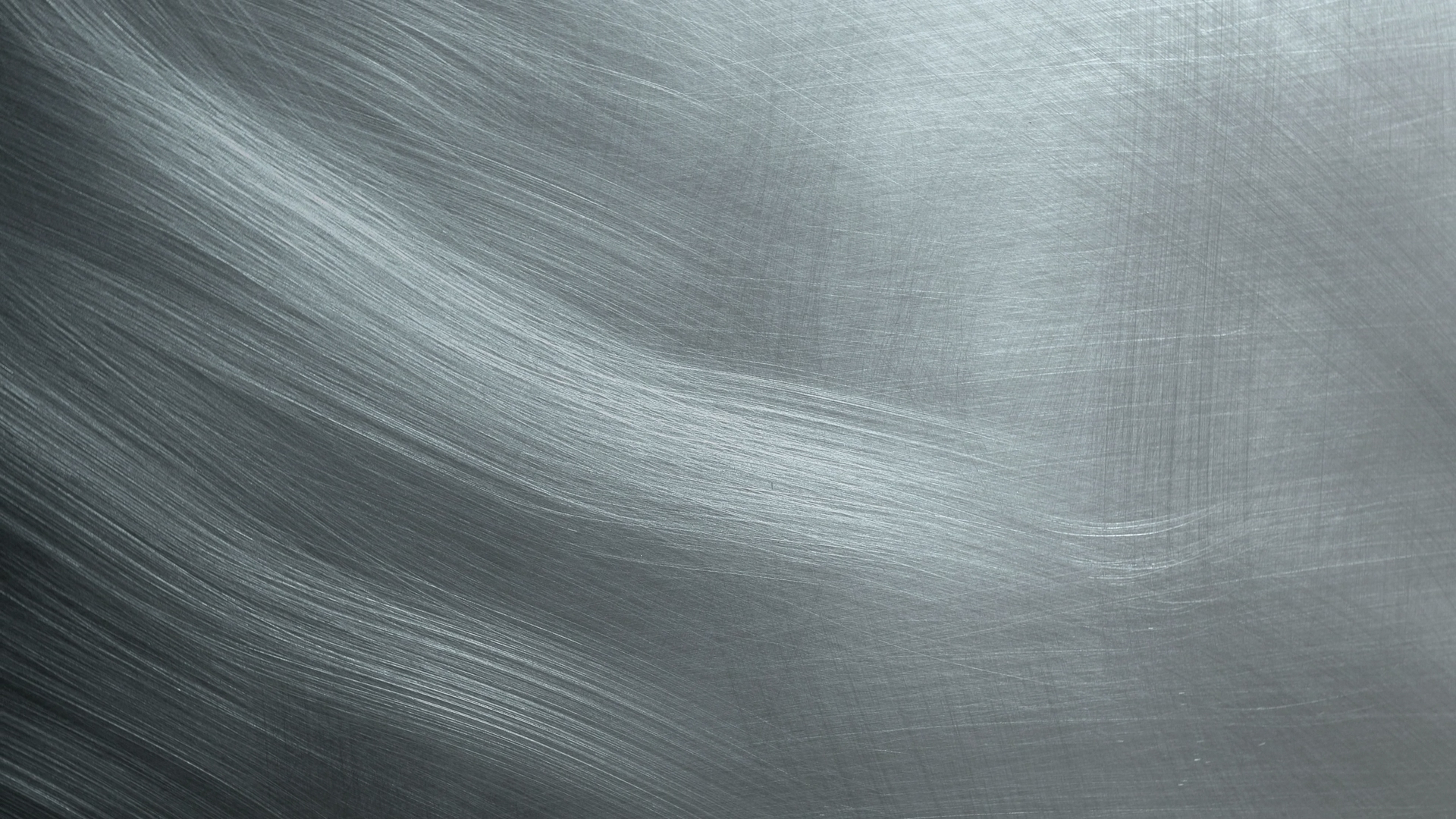 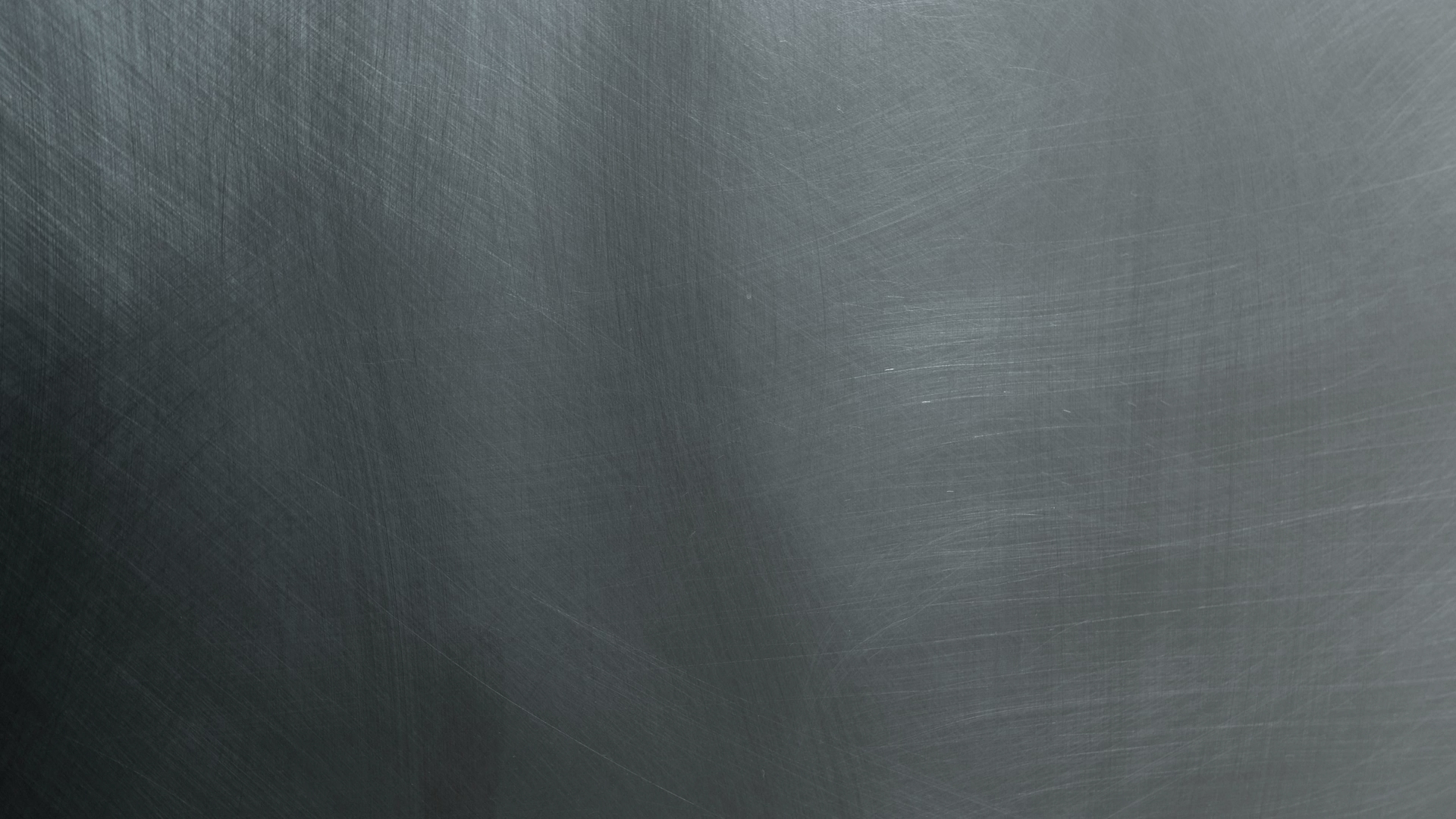 Additional learning resources
Frequency analysis
Integrating process mining and task mining
ROI simulation
Dashboard setup
© 2022 IBM Corporation